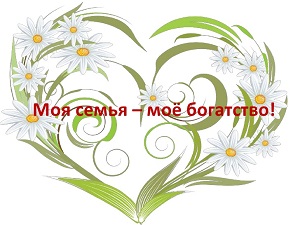 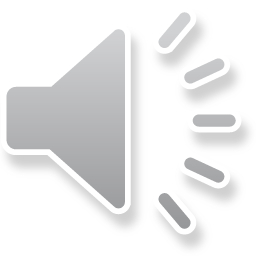 Проект на тему:
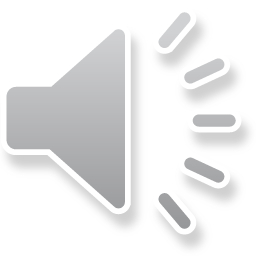 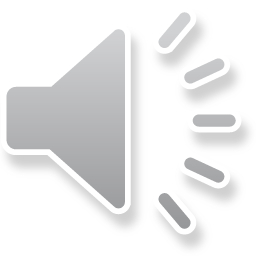 Семья Сарминых
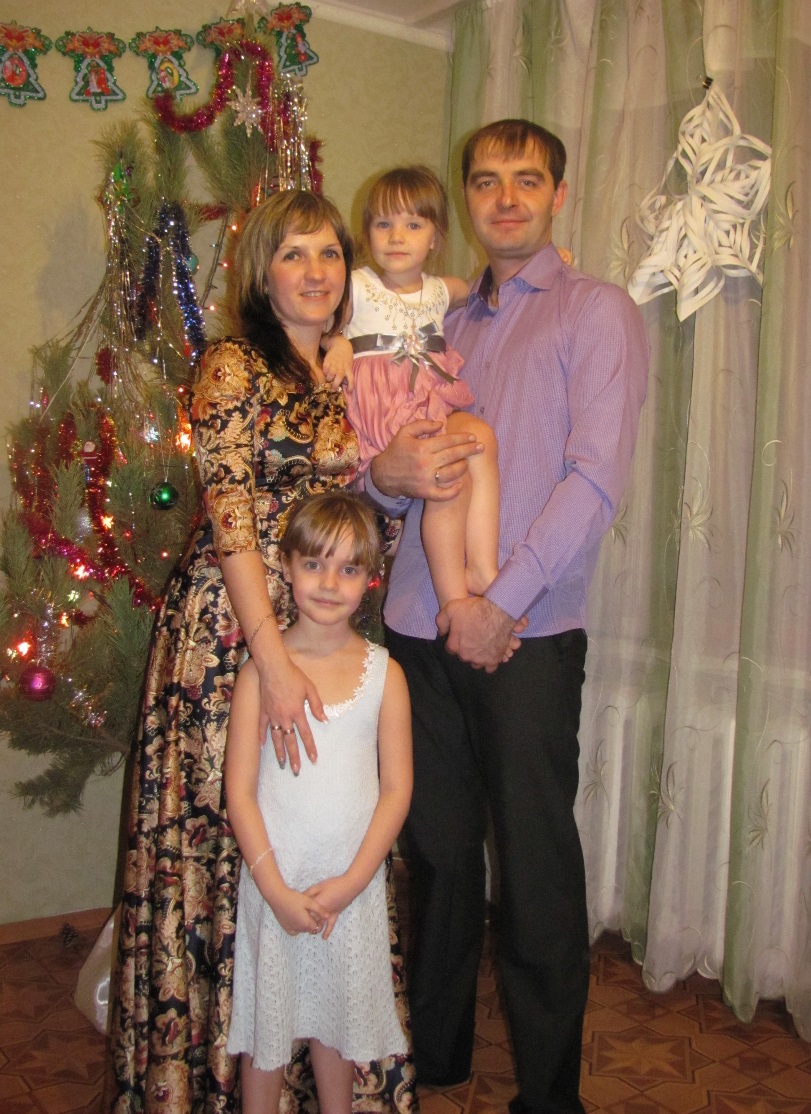 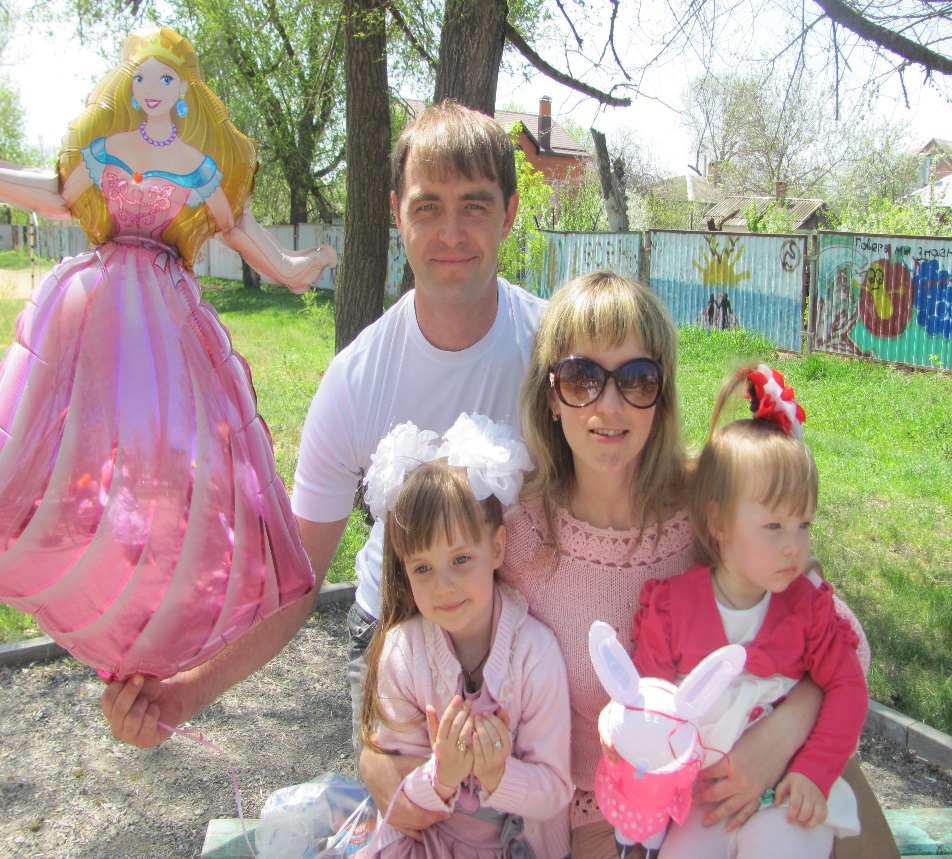 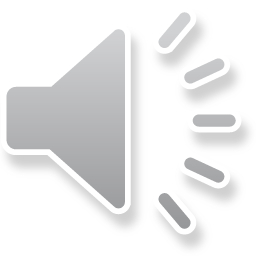 Сармина Татьяна Леонидовна-воспитатель в детском саду «Ивушка».
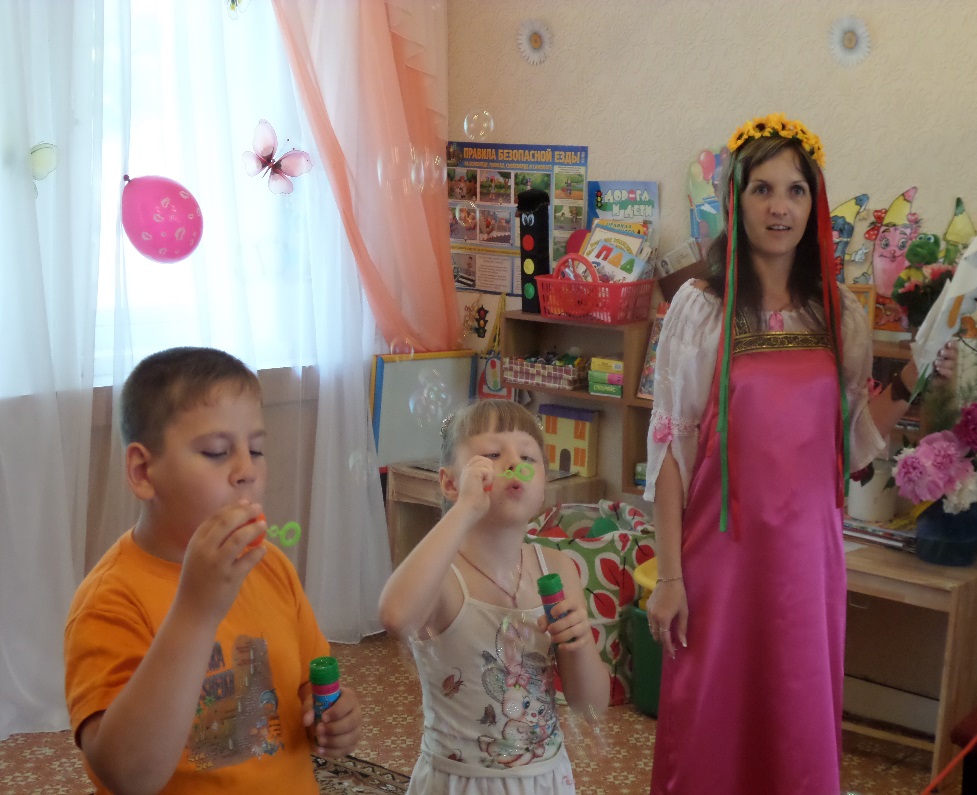 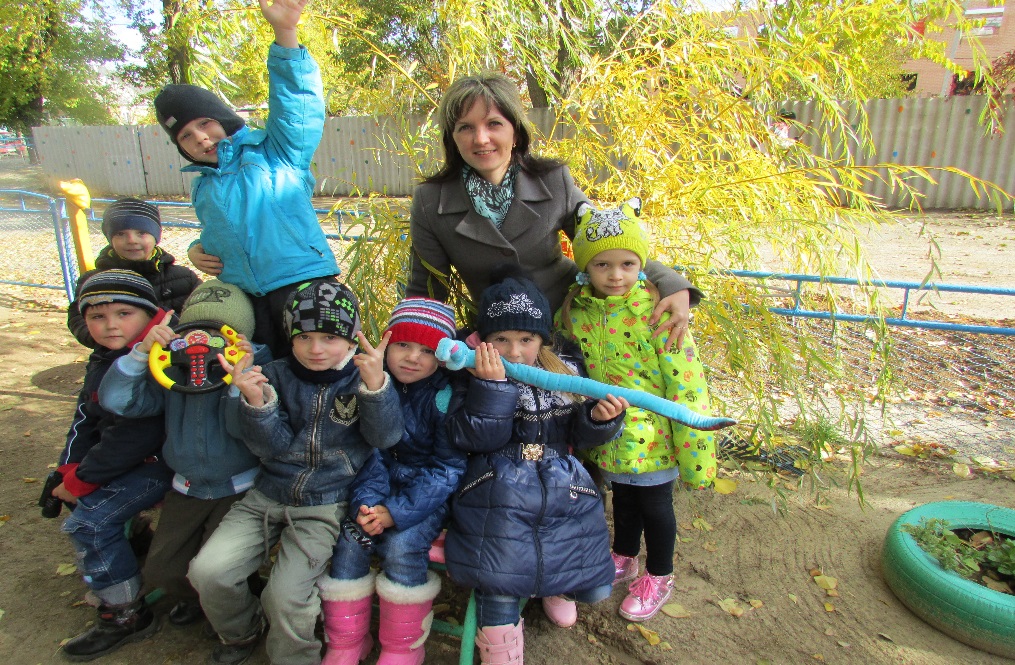 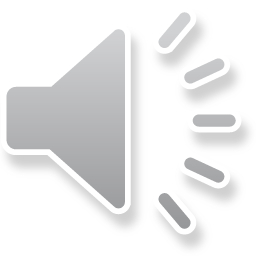 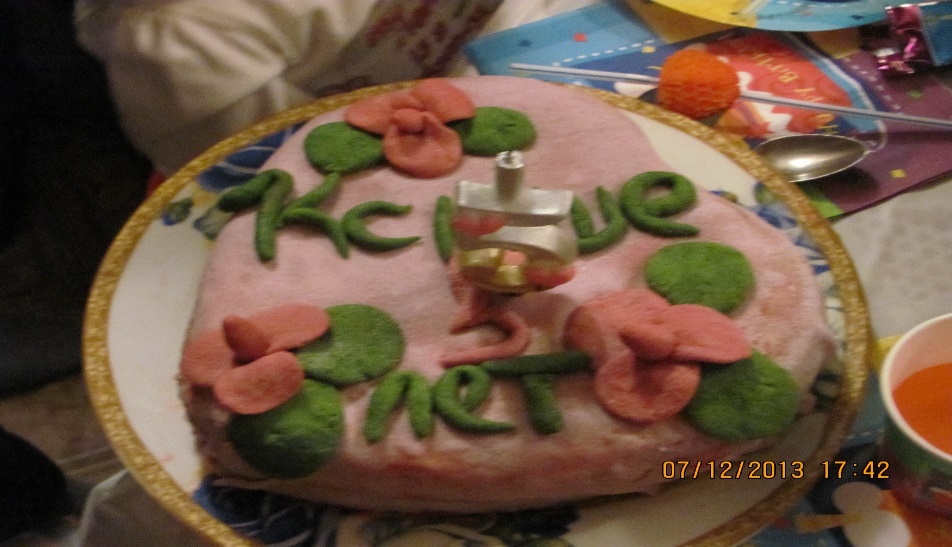 В свободное время я люблю:
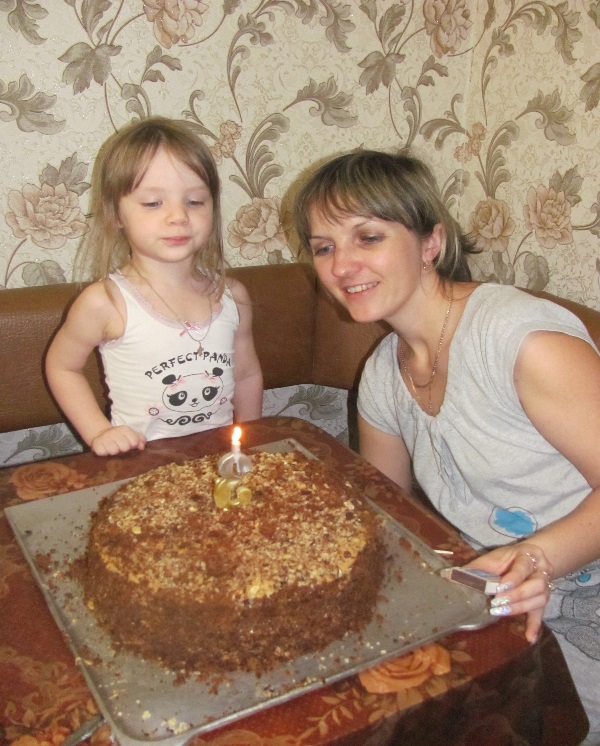 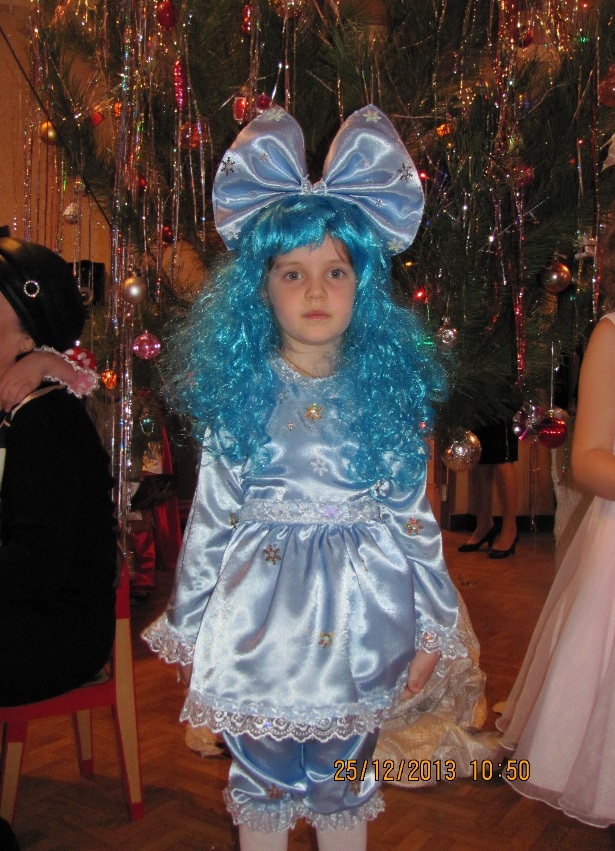 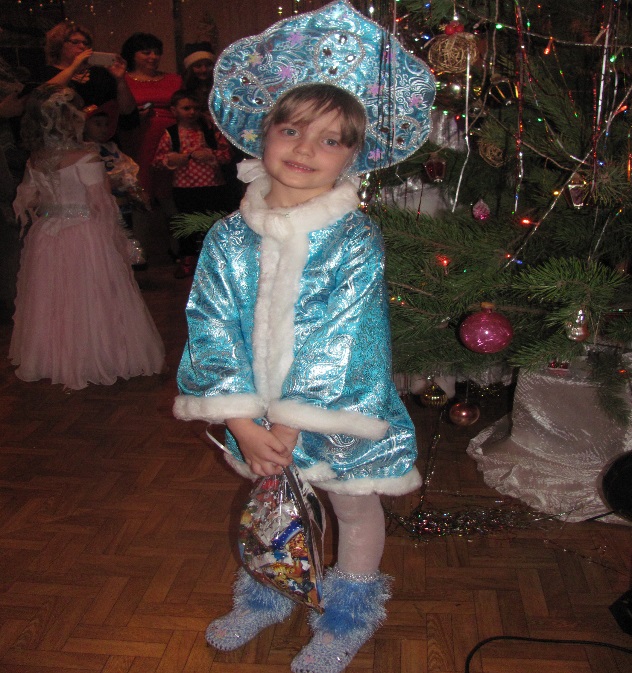 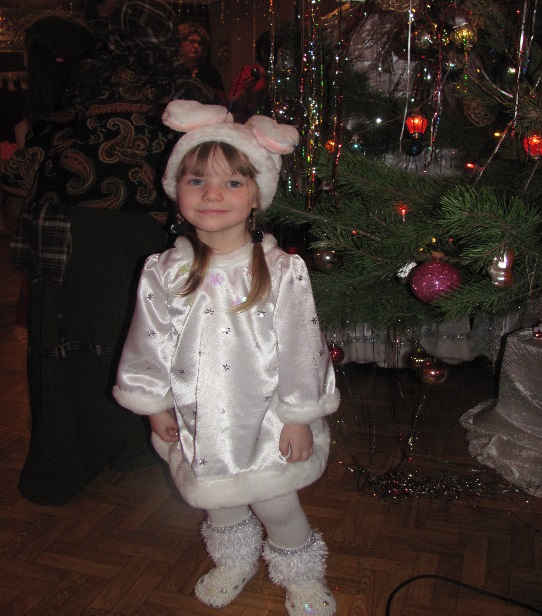 Шить костюмы для детей
Печь пироги и торты
Сармин Максим Михайлович-судомеханик
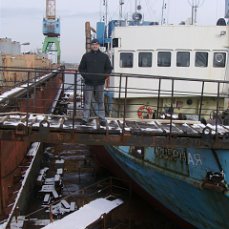 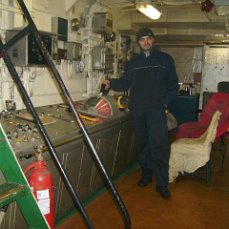 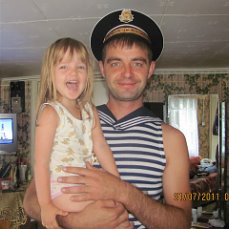 В свободное время любит ездить на рыбалку
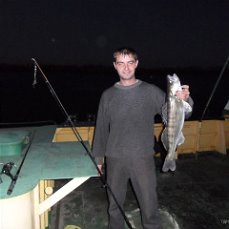 Сармина Ксения: ходит в подготовительную группу д/с «Радость».
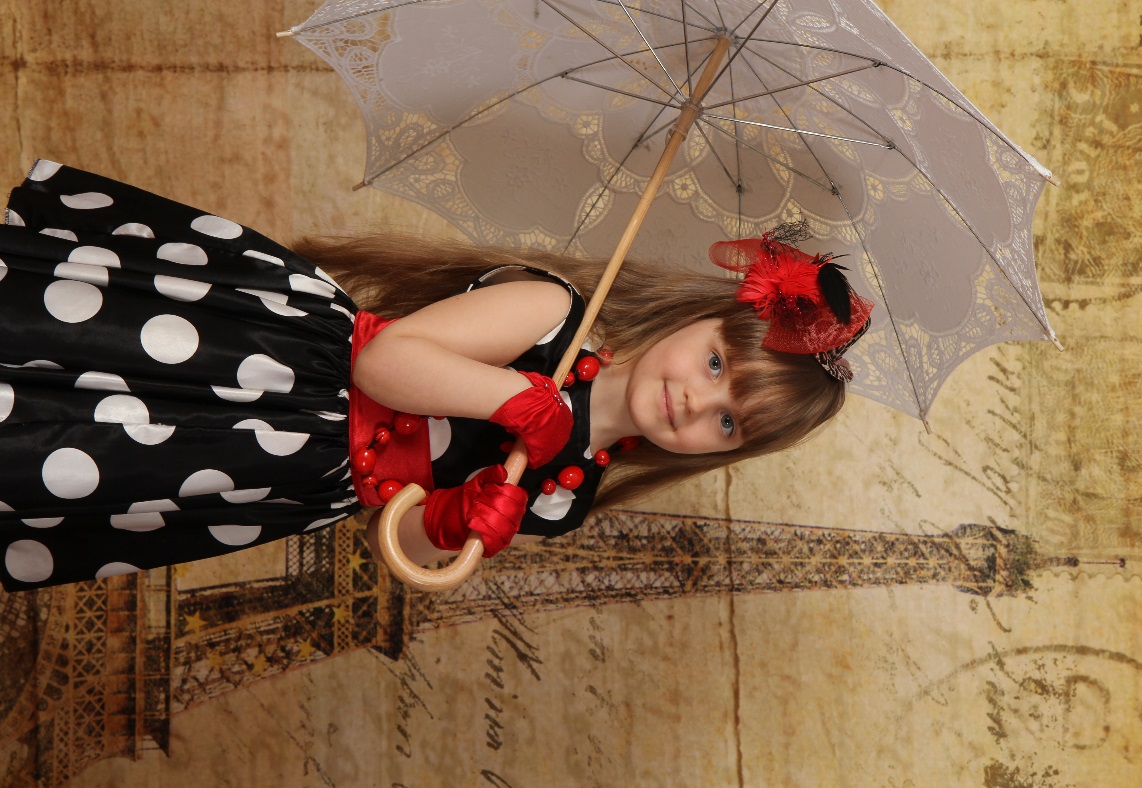 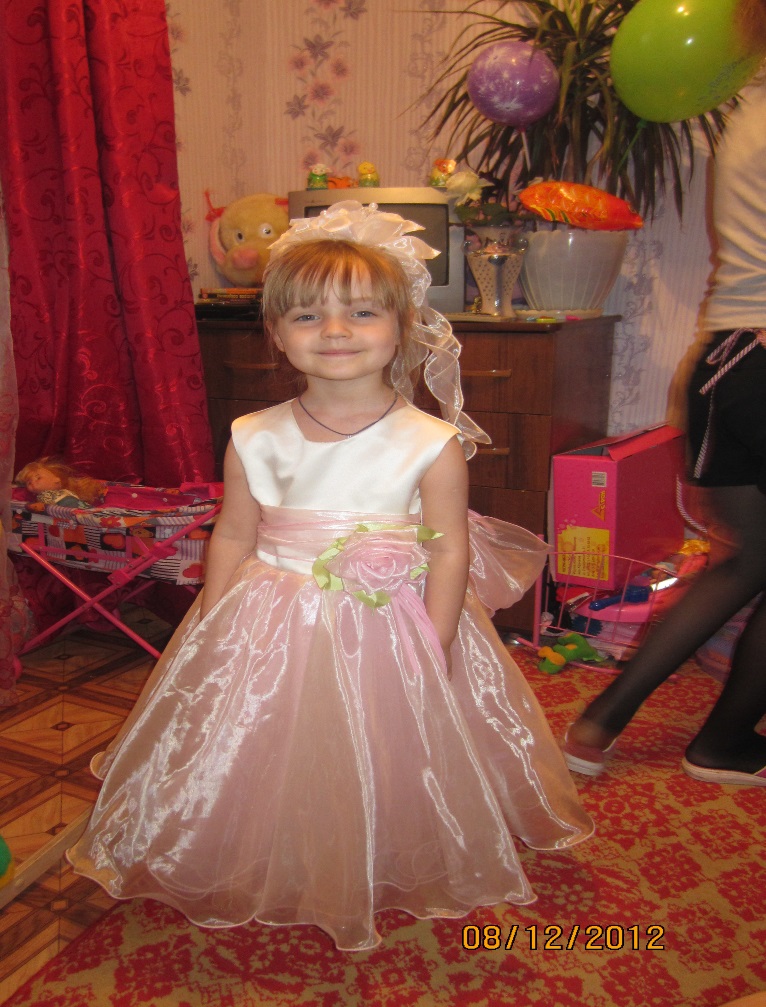 Ксюша занимается  в ансамбле эстрадного танца «Экспрессия» и гимнастикой.
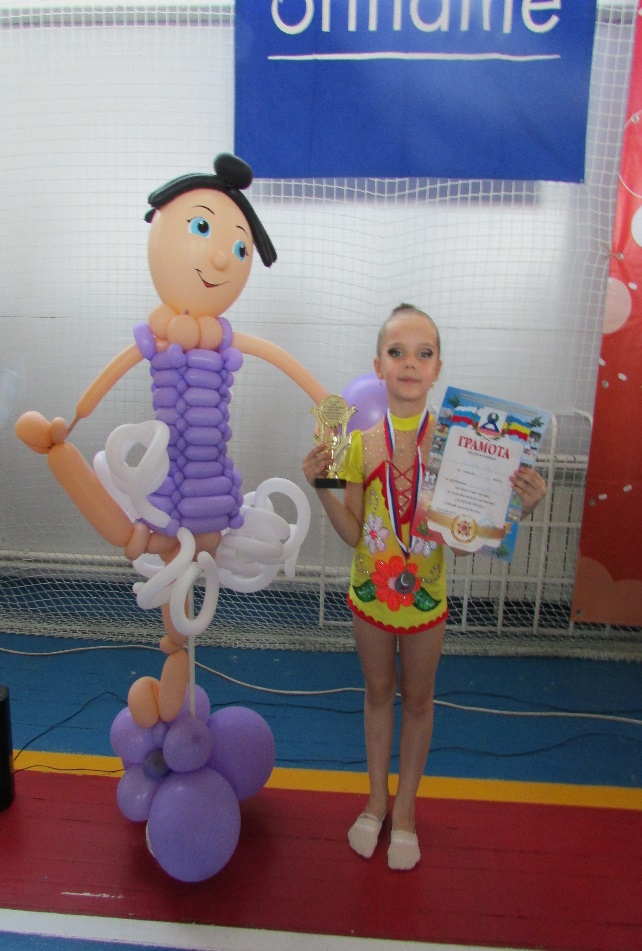 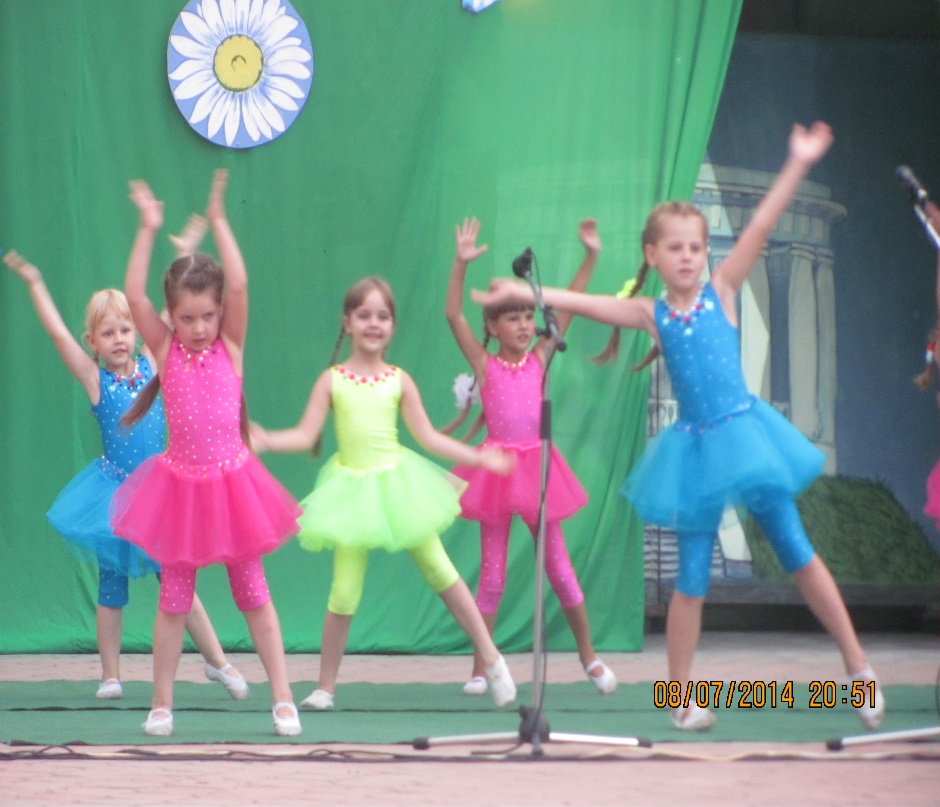 Сармина Даша
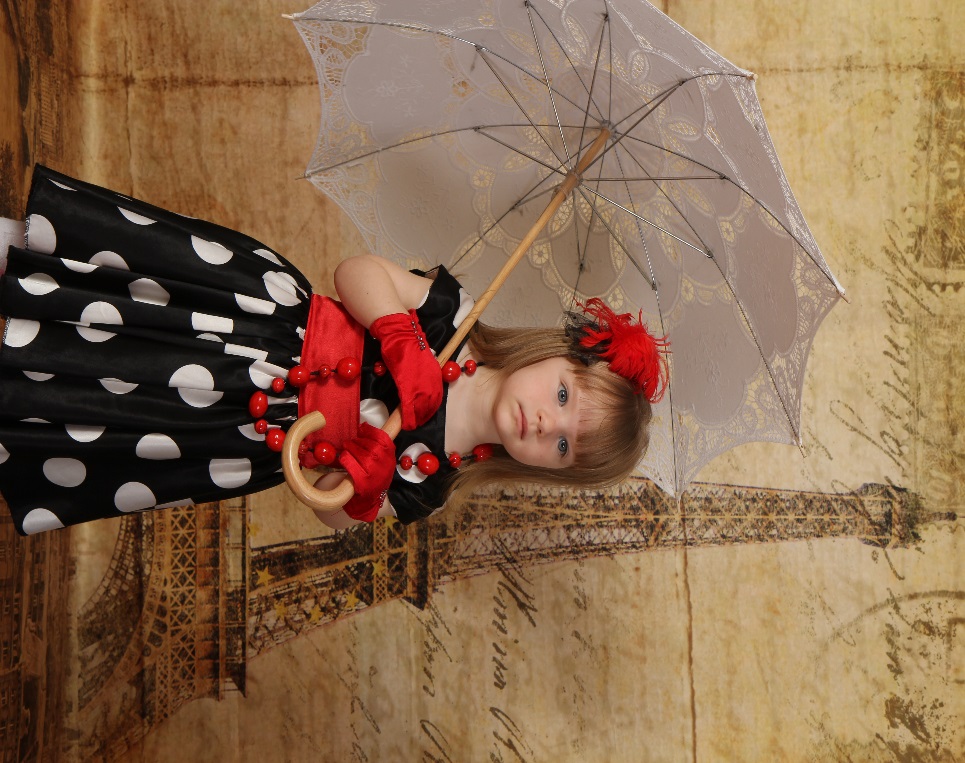 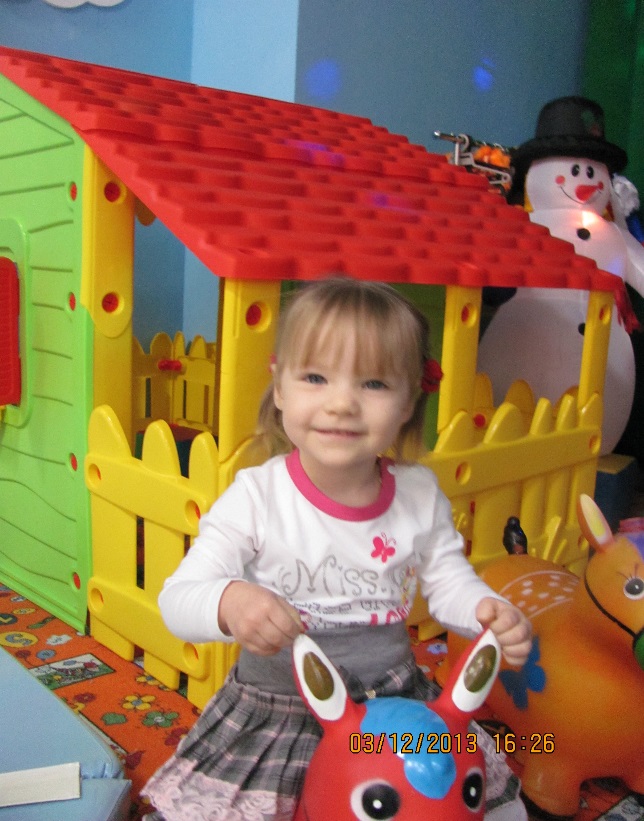 Сармина Даша занимается в младшей группе ансамбля «Экспрессия»
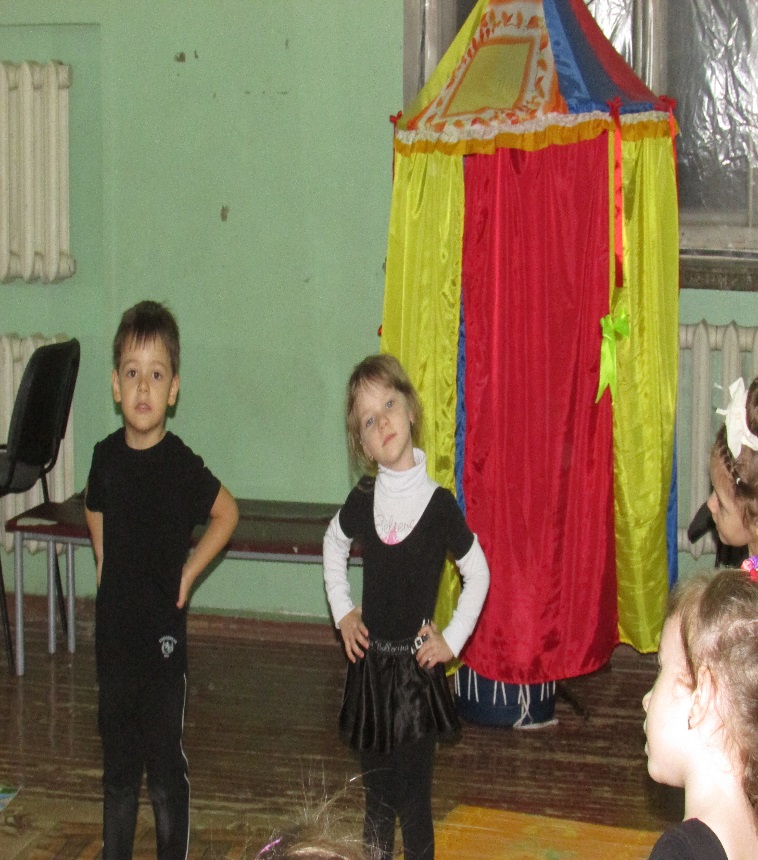 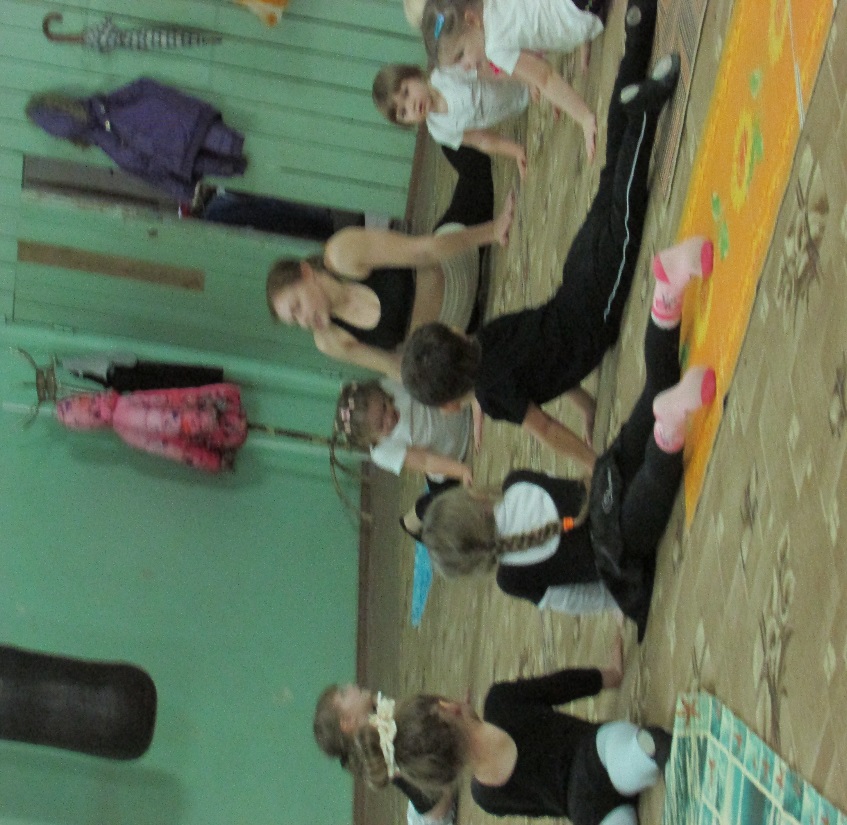 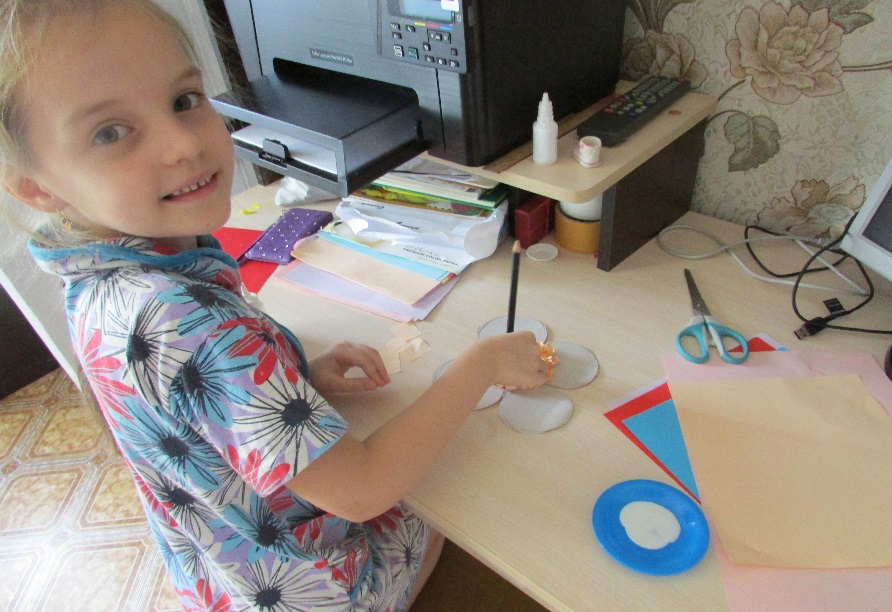 Ксюша и Даша любят:
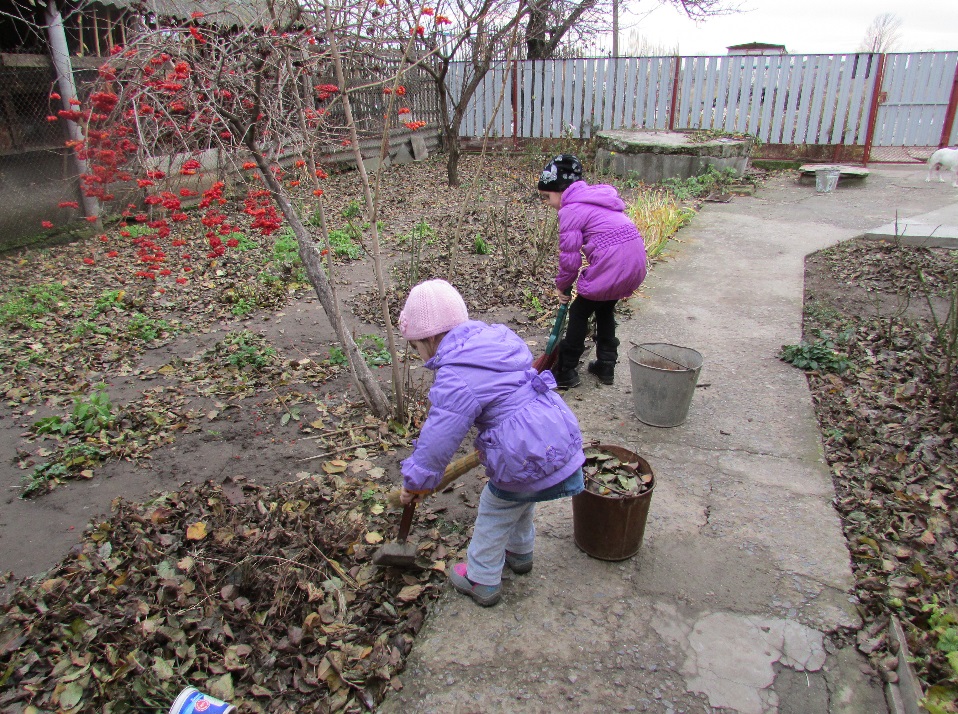 Делать поделки
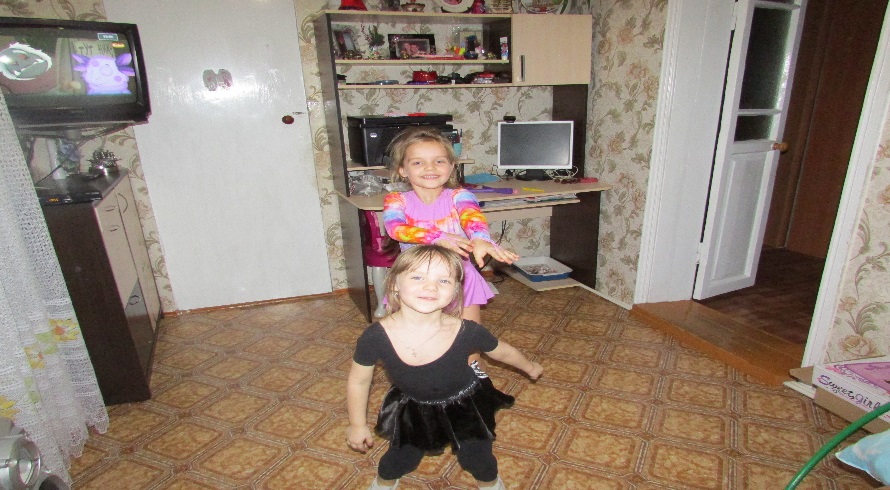 Помогать по хозяйству
Танцевать
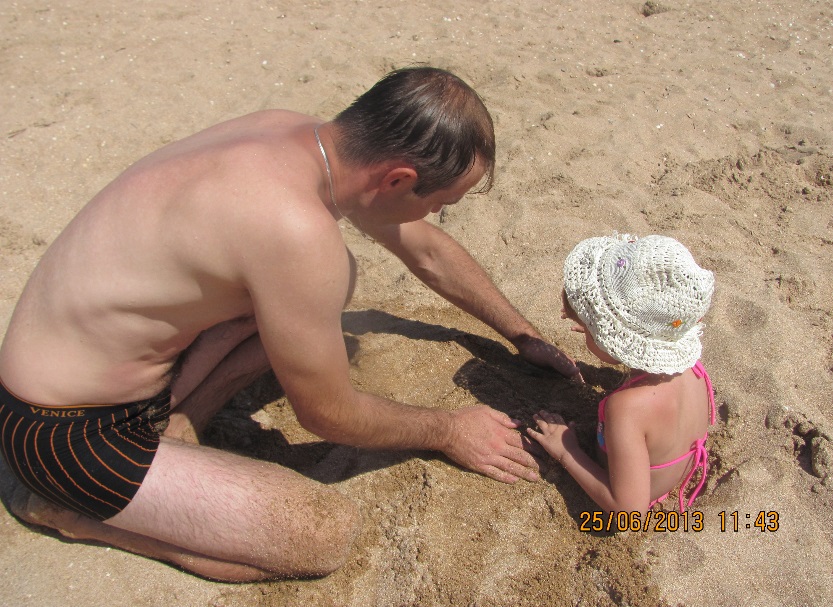 Отдыхать мы любим всей семьей:
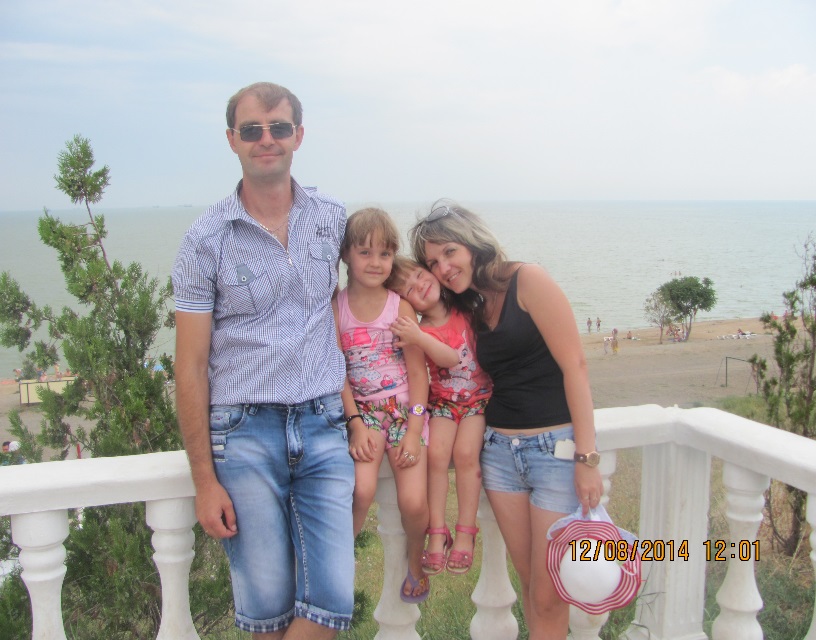 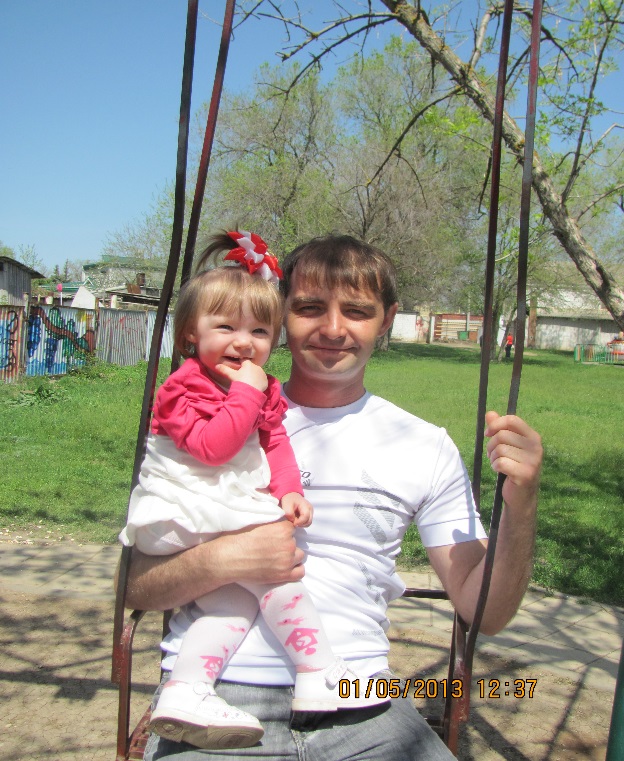 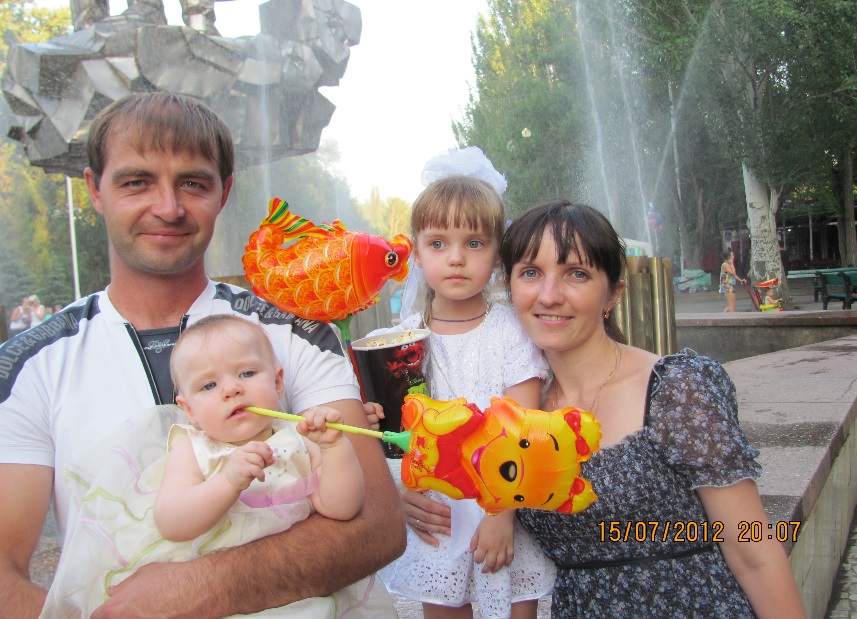 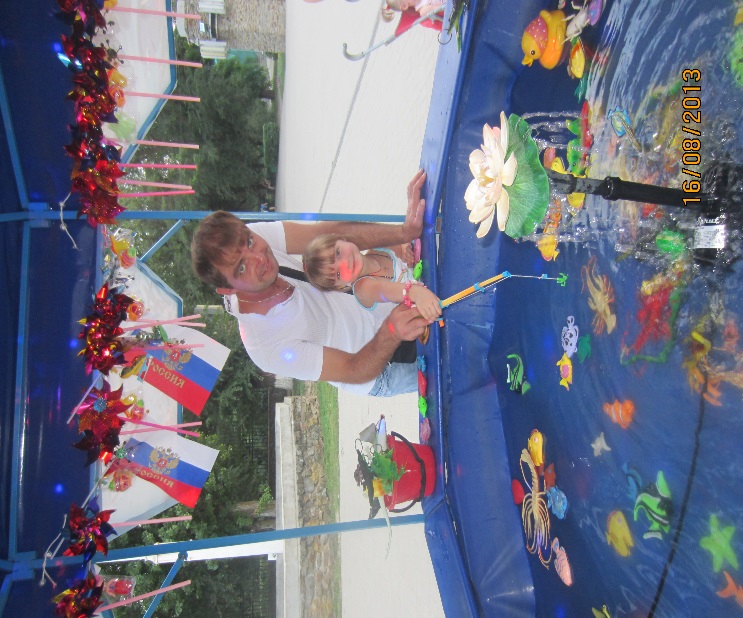 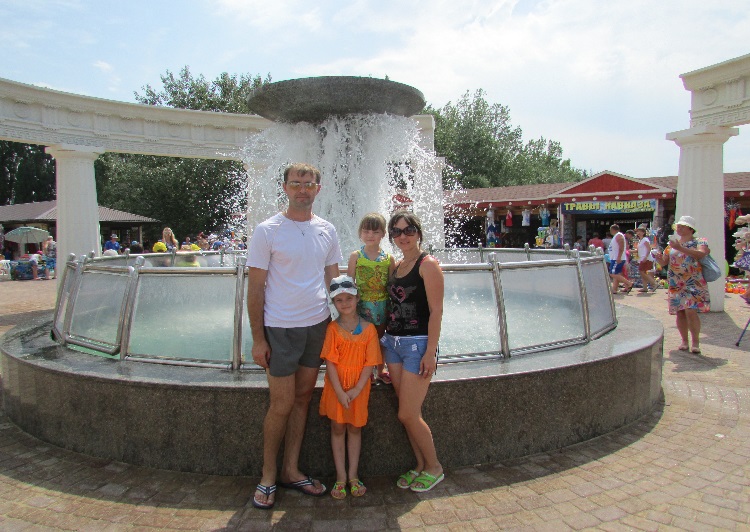 А вот так мы отмечаем праздники:
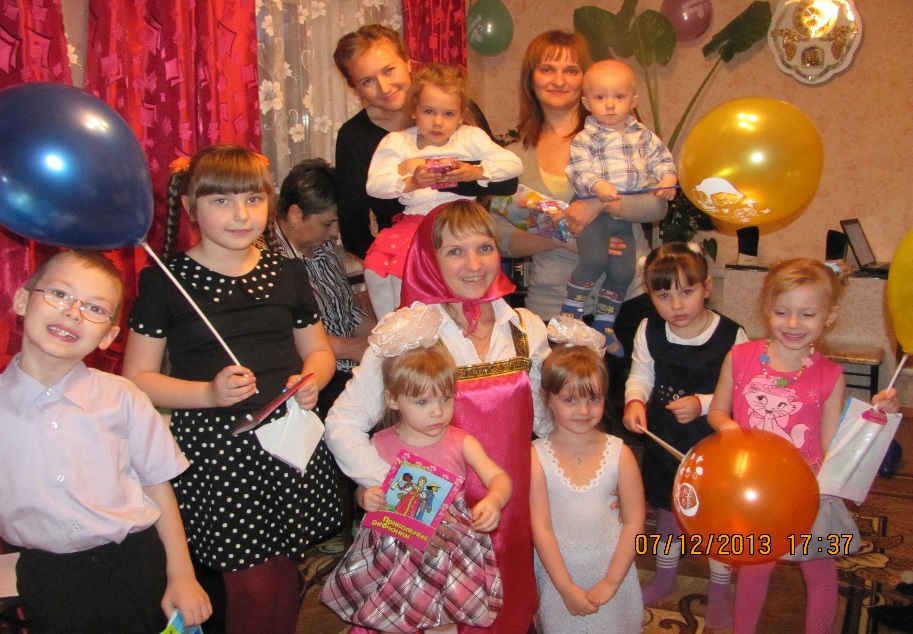 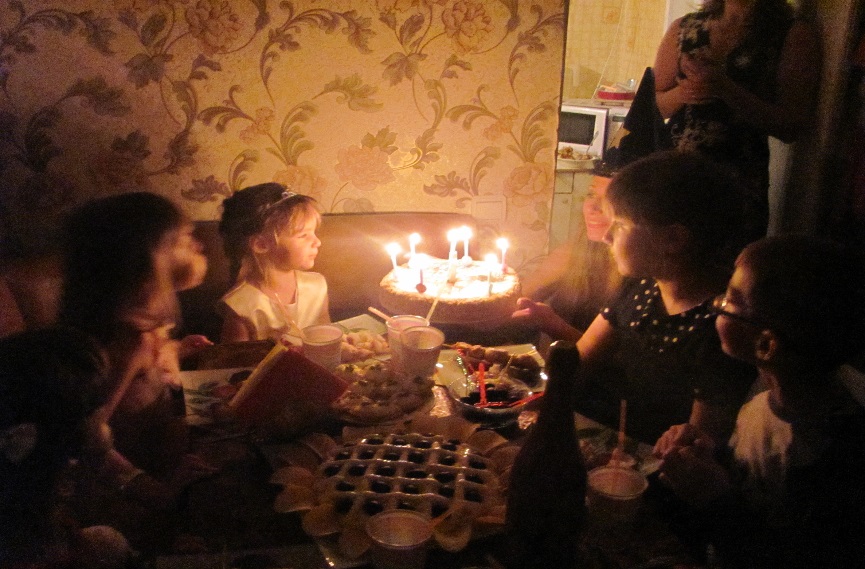 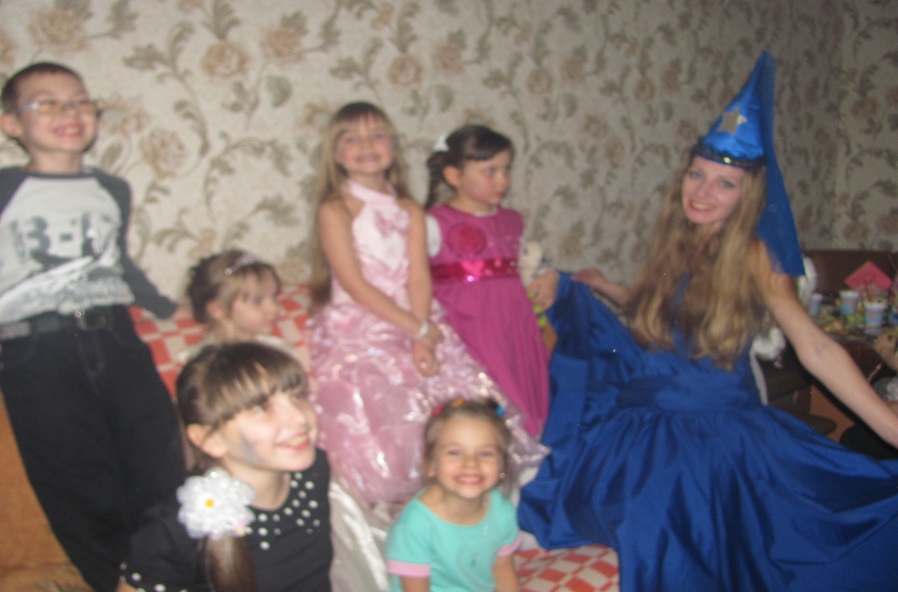 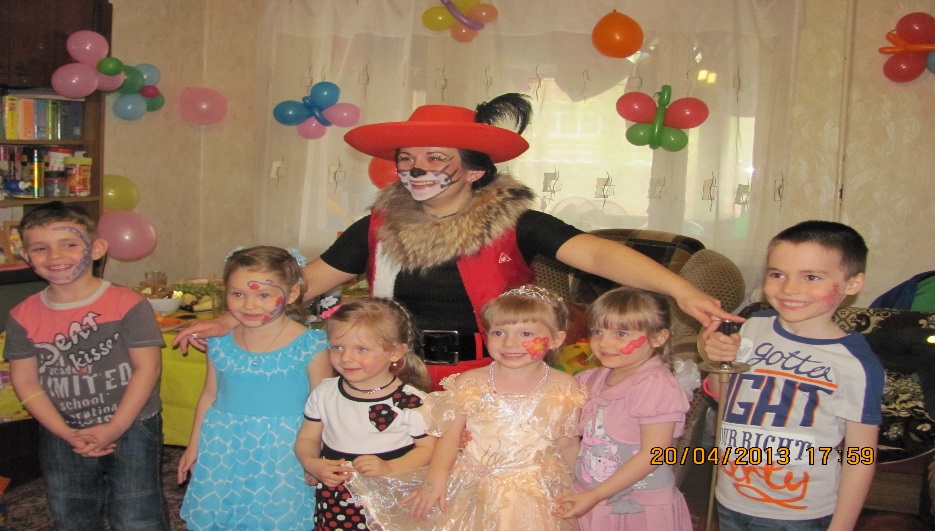 У НАС ОЧЕНЬ ДРУЖНАЯ СЕМЬЯ.
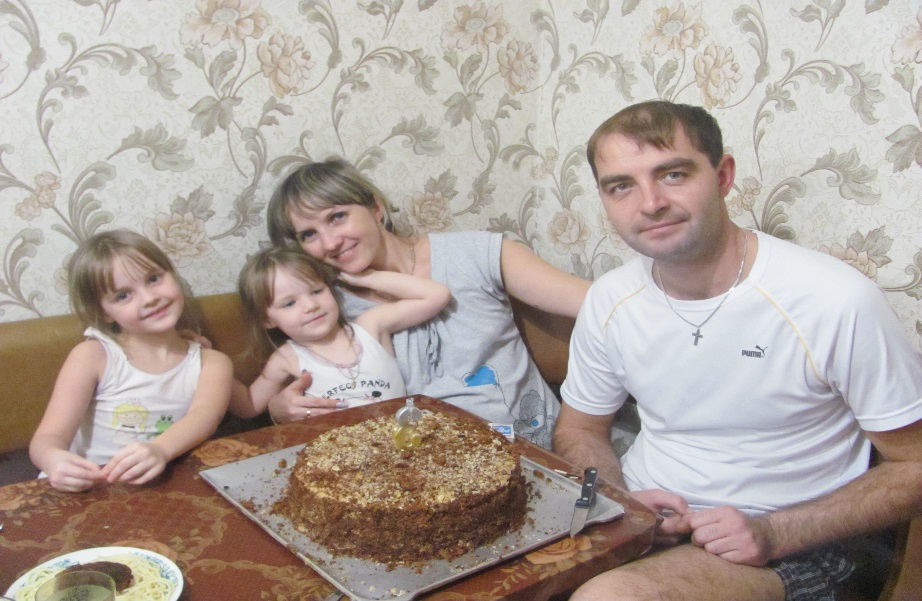 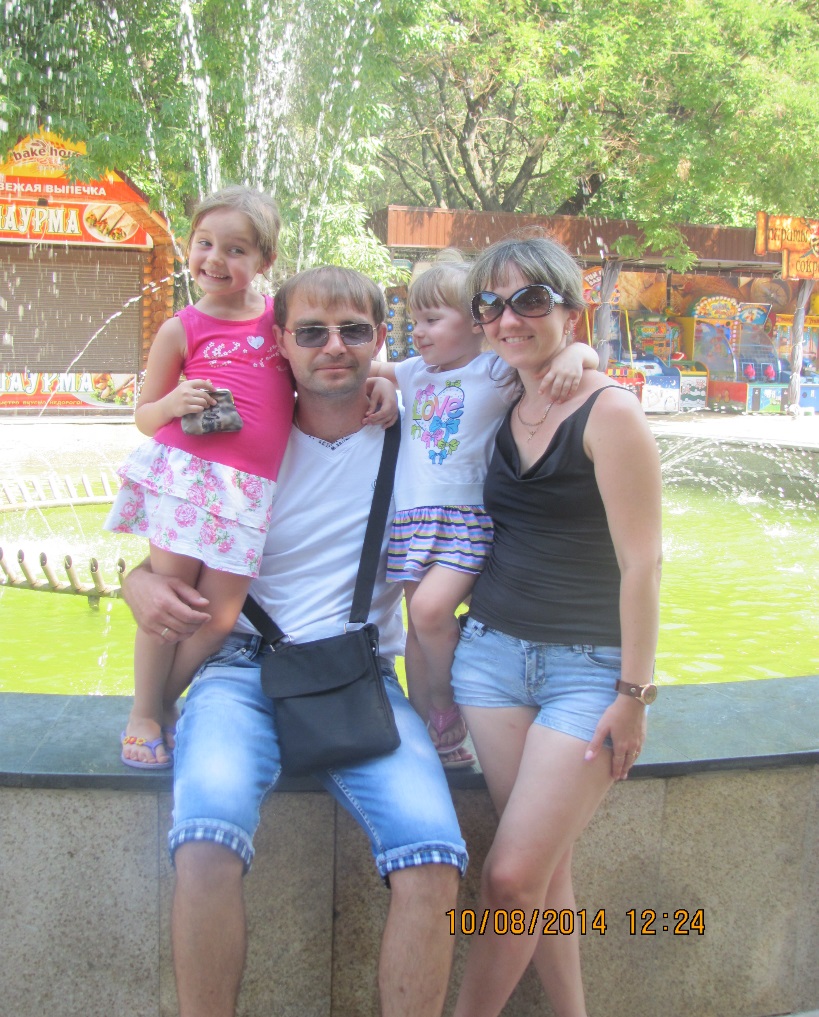 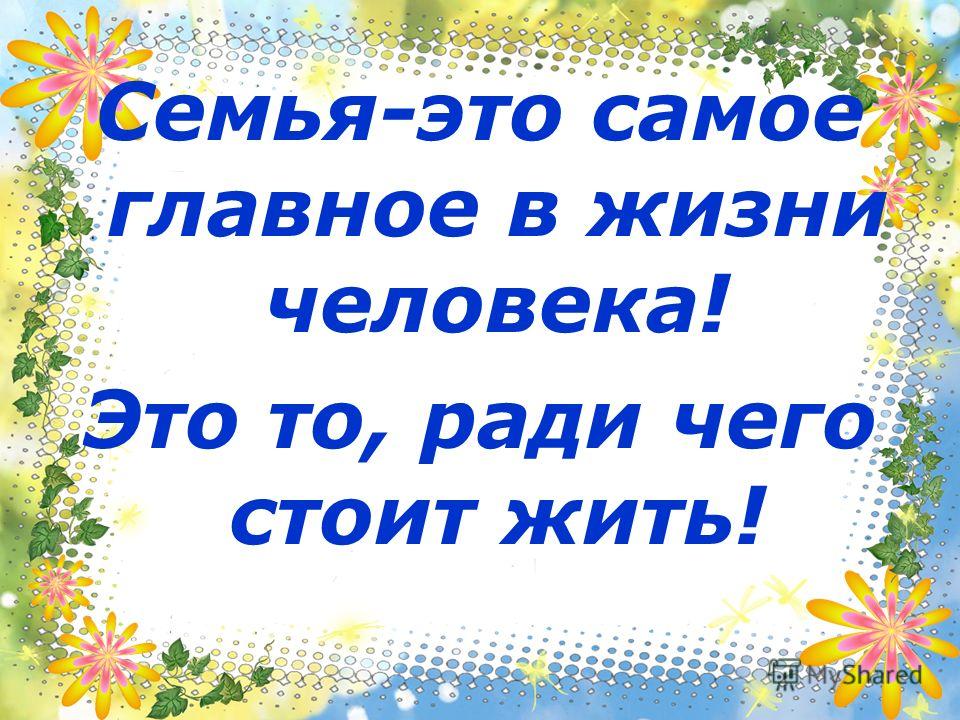 Спасибо за внимание!